Port View
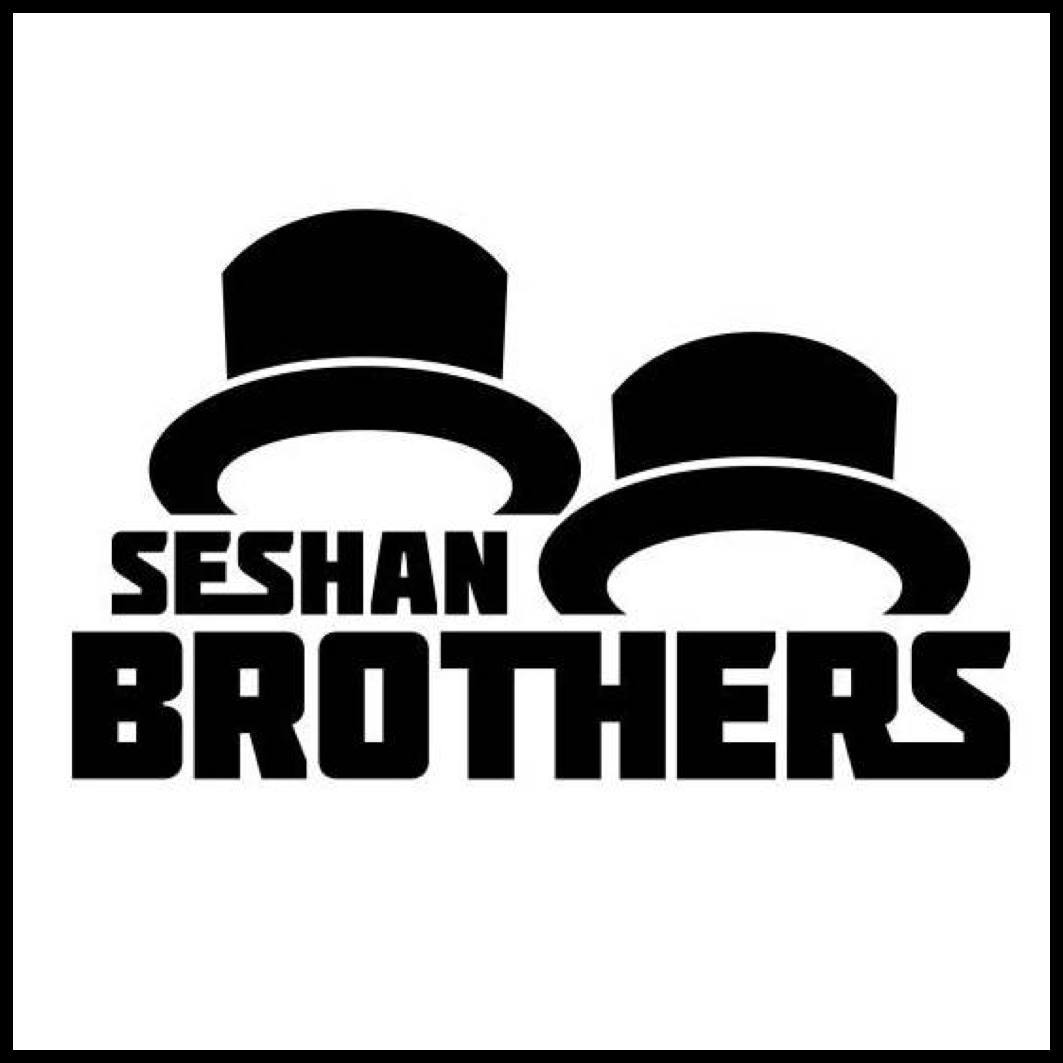 Уроки программирования для новичков
На этом занятии
Изучим как получать и использовать данные с наших датчиков
Изучим как использовать Port View на Брике
Изучим ситуации в которых Port View будет полезен
Попытаемся исправить распространённые ошибки связанные с использованием Port View
2
© EV3Lessons.com, 2016, (Last edit: 7/04/2016)
Зачем вам данные с датчиков?
Данные с датчиков….

Помогают программировать легче (без догадок и проверок!!)

Помогают программировать точнее

Используется для дебагинга кода и конструкции


PORT VIEW легкий путь к ДАННЫМ ДАТЧИКОВ
3
© EV3Lessons.com, 2016, (Last edit: 7/04/2016)
Как добраться до PORT View?
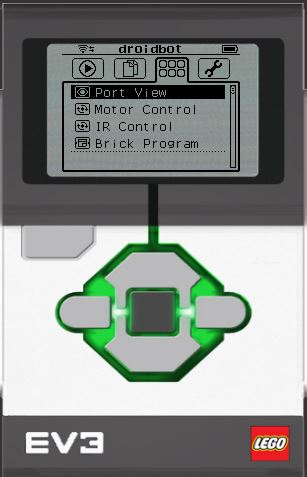 Шаг 1: 
Нажмите на кнопки «Лево» и «Право», пока не окажетесь в третьей вкладке на экране (иконка с 6 квадратиками).  
Первый элемент списка в данной вкладке Port View. (Нажмите на центральную кнопку, чтобы выбрать Port View)


Шаг 2: 
Используйте кнопнки «Лево», «Право», «Вверх», «Вниз» чтобы выбрать Мотор/Датчик
Вверх
Лево
Право
Вниз
Все картинки EV3 Брика в этом уроке были получены из программы: Cogmation’s Virtual Robotics Toolkit.
4
© EV3Lessons.com, 2016, (Last edit: 7/04/2016)
Что мы видим в Port View
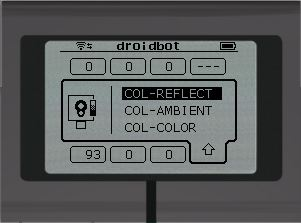 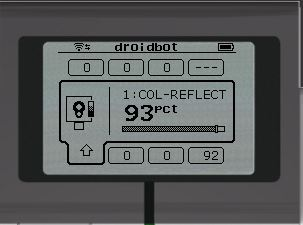 A. Номер порта
B. Режим Датчика/Мотора
C. Если вы выберите конкретный датчик (Центральной кнопкой на блоке), вы можете поменять режим
D. Значение. Вам может понадобиться стартовать с “0” точки (например вы хотите измерить градусы для поворота). Чтобы сбросить значение, выйдите их Port View и вернитесь обратно.
A
B
C
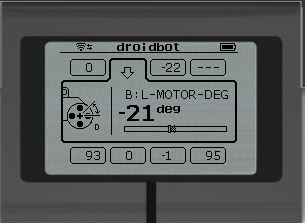 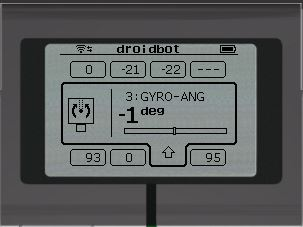 B
A
D
Все картинки EV3 Брика в этом уроке были получены из программы: Cogmation’s Virtual Robotics Toolkit.
5
© EV3Lessons.com, 2016, (Last edit: 7/04/2016)
PORT VIEW действительно полезный инструмент
По мере прохождения наших уроков, вы будете использовать Port View довольно часто
При преодолении испытаний , подумай, как Port View может помочь тебе.
Следующая страница полна примерами, о которых стоит задуматься.
6
© EV3Lessons.com, 2016, (Last edit: 7/04/2016)
Другие проблемы, которые вы можете решить используя PORT VIEW
Испытание 1: Программируйте проще/точнее
Я хочу передвинуться со стартовой точки до LEGO фигурки. Я до сих пор догадываюсь и проверяю! Как я могу определить расстояние до LEGO фигурки? 

Challenge 2: Программируйте проще/точнее
Я хочу, чтобы робот повернул на 90 градусов. Но 90 градусов поворота в реальном мире – это не 90 градов на колесе. So, how much does my robot have to turn to make a 90 degree turn?

Challenge 3: Дебагинг кода
Робот не следует по линии так, как я его запрограммировал. Почему? Каким цветом робот считает эту линию? Попытайся поместить робота на другую часть поля – какой цвет или уровень отражения определяет робот?
Challenge 4: Проверка сборки
Я собрал робота, датчик касания оказался немного глубоко. Я не уверен, что датчик прожимается достаточно. Как я могу убедиться, что датчик определяет нажатие?

Challenge 5: Проверка датчиков
Я сказал роботу остановиться, когда датчик расстояния в 20 см от препятствия. Но мне кажется он останавливается раньше. Работает ли датчик исправно? Как я могу увидеть показания датчика?
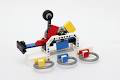 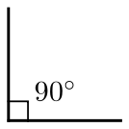 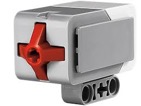 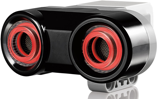 7
© EV3Lessons.com, 2016, (Last edit: 7/04/2016)
Благодарность
Авторы: Sanjay and Arvind Seshan
Больше уроков на сайте: www.ev3lessons.com
Перевод осуществил: Абай Владимир, abayvladimir@hotmail.com
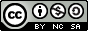 This work is licensed under a Creative Commons Attribution-NonCommercial-ShareAlike 4.0 International License.
© EV3Lessons.com, 2016, (Last edit: 7/04/2016)